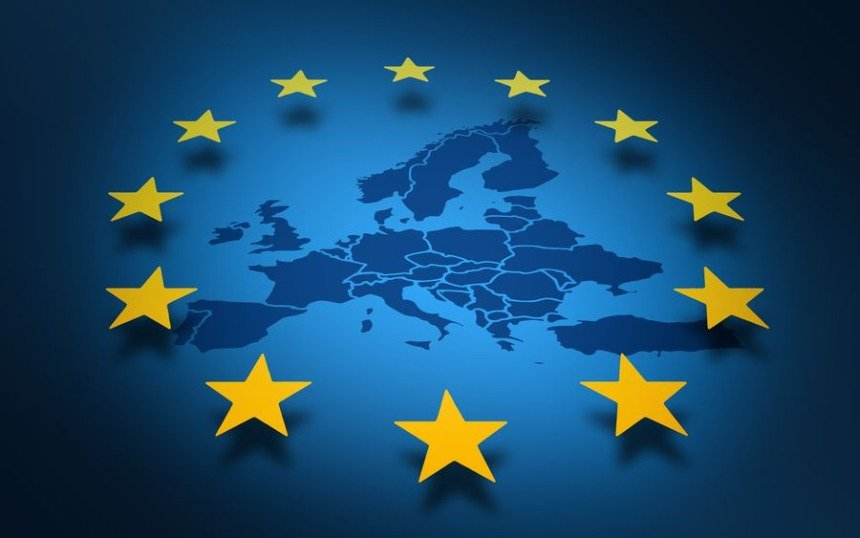 Βασικά δικαιώματα που μας παρέχει η Ευρωπαϊκή Ένωση
Βασικά δικαιώματα που μας παρέχει η Ευρωπαϊκή Ένωση
Οι βασικές αρχές πάνω στις οποίες θεμελιώνεται η Ένωση κατοχυρώνονται στο άρθρο 2 της Συνθήκης της Ευρωπαϊκής Ένωσης (ΣΕΕ). 

Αυτές είναι
ο σεβασμός της ανθρώπινης αξιοπρέπειας,
η ελευθερία,
η δημοκρατία,
η ισότητα,
το κράτος δικαίου, και
ο σεβασμός των ανθρωπίνων δικαιωμάτων, συμπεριλαμβανομένων των δικαιωμάτων των ατόμων που ανήκουν σε μειονότητες.

https://eur-lex.europa.eu/legal-content/EL/TXT/?uri=celex%3A12016ME%2FTXT
Βασικά δικαιώματα που μας παρέχει η Ευρωπαϊκή Ένωση
Σεβασμός των ανθρωπίνων δικαιωμάτων, συμπεριλαμβανομένων των δικαιωμάτων των ατόμων που ανήκουν σε μειονότητες
Ο σεβασμός των δικαιωμάτων των ανθρώπων συγκαταλέγεται στις βασικές υποχρεώσεις της ΕΕ. Η διαφύλαξη των δικαιωμάτων αυτών αποτελεί υποχρέωση της ΕΕ όταν εφαρμόζει πολιτικές και προγράμματα, υποχρέωση των θεσμικών οργάνων της ΕΕ, υποχρέωση του καθενός από τα κράτη μέλη ξεχωριστά.
Ο χάρτης των θεμελιωδών δικαιωμάτων της ΕΕ περιγράφει όλα τα προσωπικά, ατομικά, πολιτικά, οικονομικά και κοινωνικά δικαιώματα των ανθρώπων στην Ευρωπαϊκή Ένωση.

https://eur-lex.europa.eu/legal-content/EL/TXT/HTML/?uri=CELEX:12012P/TXT&from=EL
Βασικά δικαιώματα που μας παρέχει η Ευρωπαϊκή Ένωση
Όταν τα θεμελιώδη δικαιώματα δεν γίνονται σεβαστά, τα εθνικά δικαστήρια έχουν τον λόγο. Οι πολίτες μπορούν επίσης να προσφύγουν στο Ευρωπαϊκό Δικαστήριο των Δικαιωμάτων του Ανθρώπου, αρμόδιο για παραβιάσεις των ατομικών και πολιτικών δικαιωμάτων που περιγράφονται στην Ευρωπαϊκή Σύμβαση για την Προάσπιση των Δικαιωμάτων του Ανθρώπου και των Θεμελιωδών Ελευθεριών. Σε συγκεκριμένες περιπτώσεις δε, όταν ένα κράτος μέλος δεν συμμορφώνεται με το δίκαιο της ΕΕ και παραβιάζει τα δικαιώματα κάποιου, η Ευρωπαϊκή Επιτροπή μπορεί να παραπέμψει το κράτος μέλος ενώπιον του Δικαστηρίου της Ευρωπαϊκής Ένωσης.
Ο Οργανισμός Θεμελιωδών Δικαιωμάτων της Ευρωπαϊκής Ένωσης είναι ο εξειδικευμένος και ανεξάρτητος φορέας της ΕΕ στον τομέα αυτό, με εντολή που καλύπτει το πλήρες φάσμα των δικαιωμάτων που κατοχυρώνονται στον Χάρτη.
https://www.europarl.europa.eu/about-parliament/el/democracy-and-human-rights/fundamental-rights-in-the-eu
ΣΗΜΑΝΤΙΚΑ ΑΡΘΡΑ

Άρθρο 20 ΣΛΕΕ, το οποίο εισάγει την «ευρωπαϊκή ιθαγένεια» και μια σειρά δικαιωμάτων. 
https://www.lawspot.gr/nomikes-plirofories/nomothesia/slee/arthro-20-synthiki-gia-ti-leitoyrgia-tis-eyropaikis-enosis

Δικαιώματα σχετικά με την Κοινή Αγορά 
o Δικαίωμα ελεύθερης κυκλοφορίας (πρόσωπα (π.χ. εργαζόμενοι, αυτοαπασχολούμενοι), κεφάλαιο, αγαθά και υπηρεσίες) (Άρθρα 28, 34, 45, 49, 56, 63 ΣΛΕΕ) 
o Δικαίωμα ίσης μεταχείρισης (π.χ. για φοιτητές, εργαζόμενους) 
Δικαιώματα σχετικά με την Ισότητα και την καταπολέμηση των διακρίσεων 
o Ισότητα μεταξύ ανδρών και γυναικών (Άρθρο 157 ΣΛΕΕ και συναφής νομοθεσία) 
o Απαγόρευση διακρίσεων στην εργασία βάσει φυλετικής ή εθνοτικής καταγωγής, θρησκείας, σεξουαλικού προσανατολισμού, ηλικίας, αναπηρίας
Δημοκρατικά Δικαιώματα 
o Δικαίωμα του εκλέγειν και εκλέγεσθαι (ΕΚ/τοπικές εκλογές)_(Άρθρο 14 ΣΕΕ, Άρθρα 20 και 22 ΣΛΕΕ) 
o Ευρωπαϊκή πρωτοβουλία πολιτών (Άρθρα 11(2) ΣΕΕ και 24 ΣΛΕΕ) 

Δικαίωμα προσφυγής/παραπόνου για παραβίαση ενωσιακού δικαίου που παρέχει δικαιώματα στους πολίτες: 
o στην Ευρωπαϊκή Επιτροπή 
o στην Επιτροπή Αναφορών του ΕΚ 
o στον Ευρωπαίο Διαμεσολαβητή 
o στα εθνικά δικαστήρια των κρατών μελών


 https://epasgreece.eu/webinar/vasika-dikaiomata-politon-stin-evropaiki-enosi
Βασικά δικαιώματα που μας παρέχει η Ευρωπαϊκή Ένωση
ΒΡΑΒΕΙΟ ΖΑΧΑΡΩΦ
https://www.europarl.europa.eu/sakharovprize/el/home
Το Βραβείο Ζαχάρωφ για την Ελευθερία της Σκέψης αποτελεί την υπέρτατη αναγνώριση της Ευρωπαϊκής Ένωσης για δράσεις στον τομέα των ανθρώπινων δικαιωμάτων. Τιμά άτομα, ομάδες και οργανώσεις που έχουν συμβάλει με ξεχωριστό τρόπο στην προστασία της ελευθερίας της σκέψης.
Άλλες Ενημερωτικές Εκστρατείες για τις Ευρωπαϊκές Αξίες 

Βραβείο Καρλομάγνου για τη Νεολαία (Αναδεικνύει πρότζεκτ νέων τα οποία ενισχύουν τη δημοκρατία και στηρίζουν την ενεργό συμμετοχή.)
• Βραβείο Ευρωπαίου Πολίτη (απονέμεται σε άτομα ή οργανώσεις που προάγουν την
κατανόηση μεταξύ των λαών της Ευρώπης και τις αξίες της ΕΕ)
• Ημέρα της Γυναίκας (8 Μαρτίου)
• Βραβείο Κοινού LUX (Βραβείο Ευρωπαϊκού Κινηματογράφου)
• Παγκόσμια Ημέρα κατά της Ομοφοβίας, Αμφιφοβίας και Τρανσφοβίας (17 Μαΐου)
Βασικά δικαιώματα που μας παρέχει η Ευρωπαϊκή Ένωση
Πρόληψη και την καταπολέμηση της εμπορίας ανθρώπων
Human Trafficking
Σεξουαλική εκμετάλλευση
Εργασιακή εκμετάλλευση
Παιδική εργασία 
Καταναγκαστική επαιτεία
Καταναγκαστικός γάμος
Εμπορία οργάνων
Παράνομη υιοθεσία 
Η εκμετάλλευση της παρένθετης μητρότητας
37% of the victims of trafficking in the EU are EU citizens, and a significant number of them are trafficked within their own country
Around 15% of victims of trafficking in the EU are children
https://eur-lex.europa.eu/LexUriServ/LexUriServ.do?uri=OJ:L:2011:101:0001:0011:El:PDF

https://home-affairs.ec.europa.eu/policies/internal-security/organised-crime-and-human-trafficking/together-against-trafficking-human-beings_en

https://www.europarl.europa.eu/news/el/press-room/20240419IPR20580/emporia-anthropon-epekteinetai-i-nomothesia-gia-tin-prostasia-ton-thumaton
Βασικά δικαιώματα που μας παρέχει η Ευρωπαϊκή Ένωση
Καμπάνια για την καταπολέμηση της εμπορίας ανθρώπων
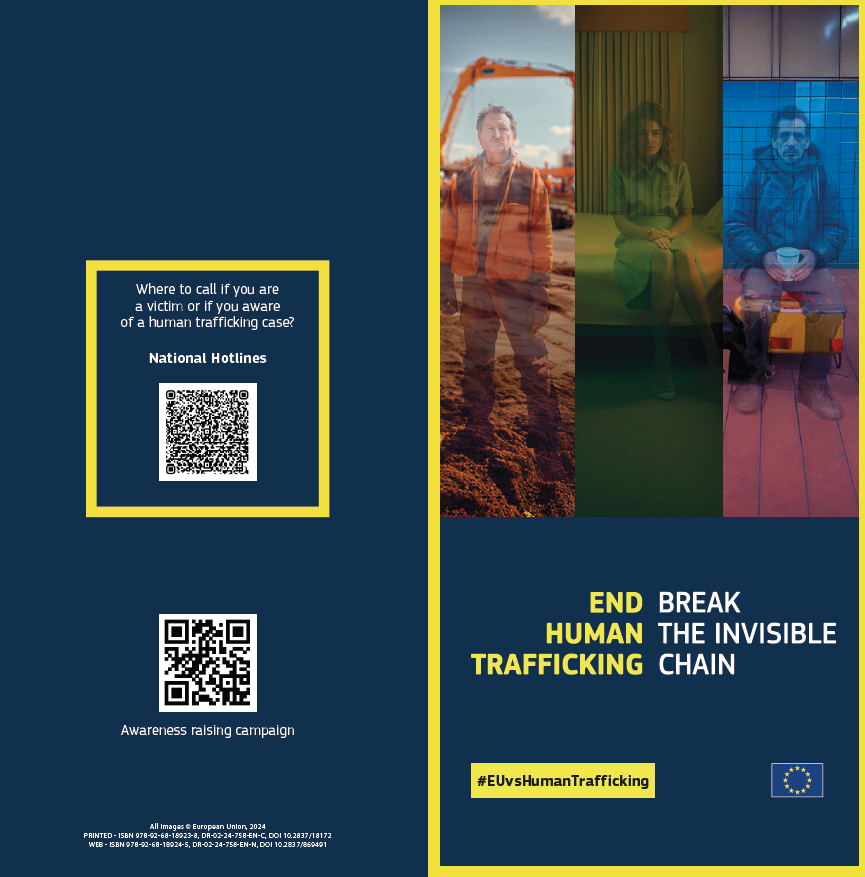 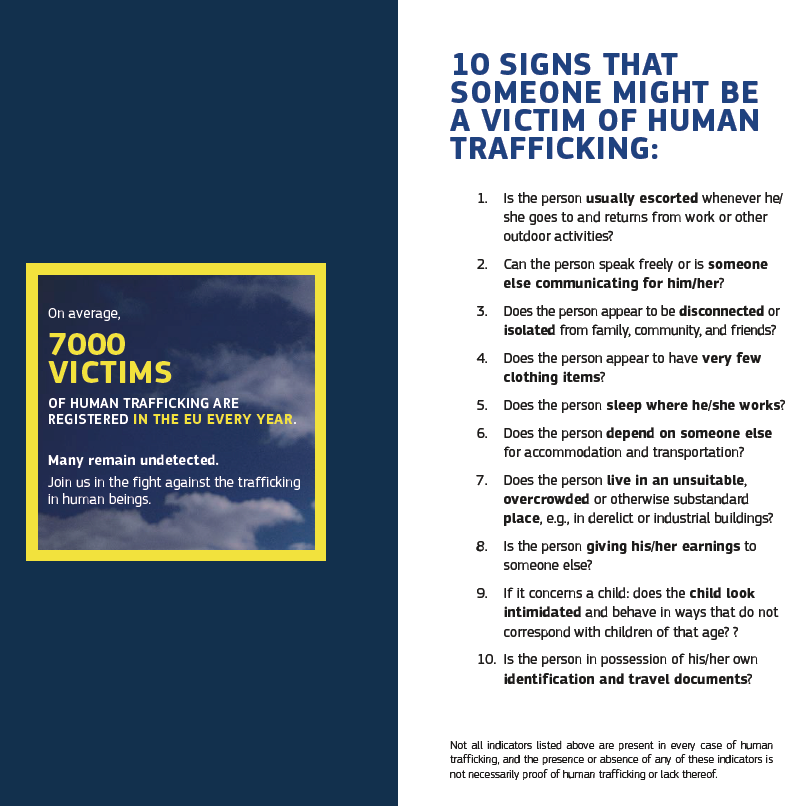 https://home-affairs.ec.europa.eu/whats-new/communication-campaigns/end-human-trafficking-break-invisible-chain_en
Βασικά δικαιώματα που μας παρέχει η Ευρωπαϊκή Ένωση
Greece: situation on trafficking in human beings
As Greece is one of the entry points for migration flows into Europe, presumed victims of trafficking may be identified amongst the undocumented migrants entering the country.
https://home-affairs.ec.europa.eu/policies/internal-security/organised-crime-and-human-trafficking/together-against-trafficking-human-beings/eu-countries_en
ΕΘΝΙΚΟΣ ΜΗΧΑΝΙΣΜΟΣ ΑΝΑΦΟΡΑΣ


https://ekka.org.gr/index.php/el/ethnikos-mixanismos-anaforas
Βασικά δικαιώματα που μας παρέχει η Ευρωπαϊκή Ένωση
Quiz 
https://www.europarl.europa.eu/topics/el/article/20191205STO68454/kouiz-posa-gnorizete-gia-ta-anthropina-dikaiomata-stin-ee